Урок литературного чтения 
          в 4  классе 
«Начальная школа 21 века»
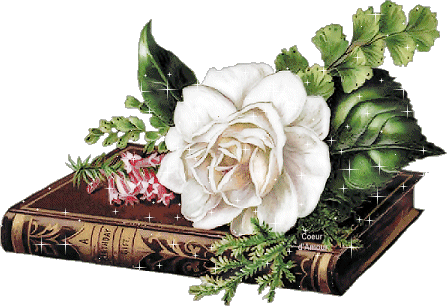 Всеволод  Михайлович  Гаршин
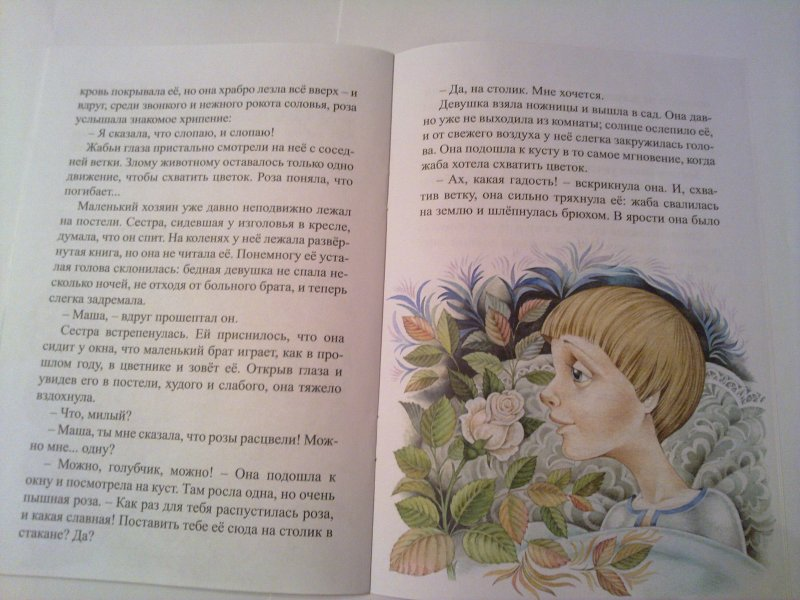 «Сказка о жабе и розе»
Всеволод
 Михайлович 
Гаршин (1855-1888)
 «Сказка о жабе и розе»
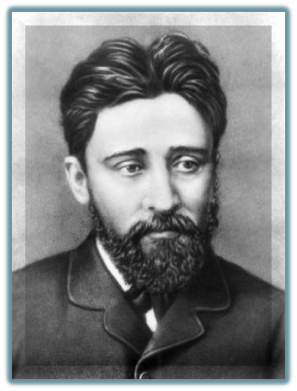 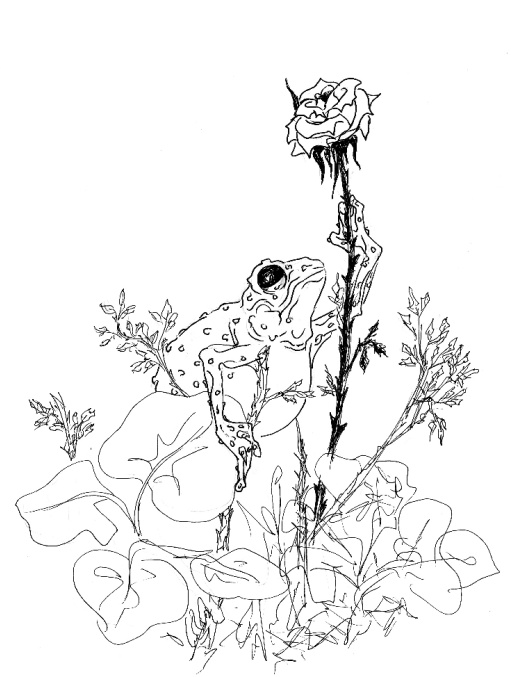 Антон Рубинште́йн 1829-1894 г.
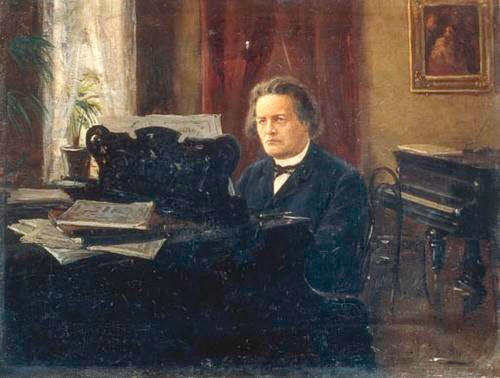 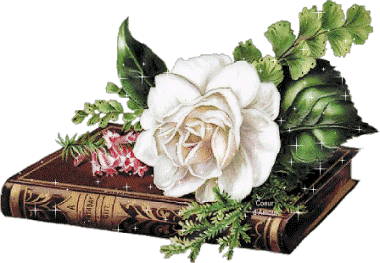 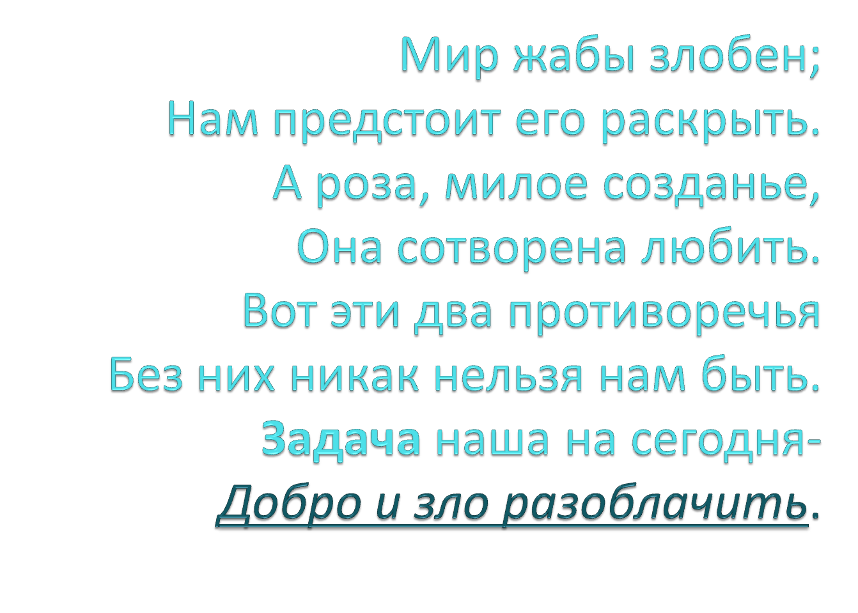 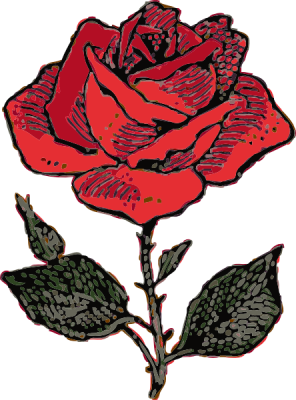 Задача урока:
Раскрыть понятия «ДОБРО» и «ЗЛО» через характеристику героев сказки В. Гаршина.
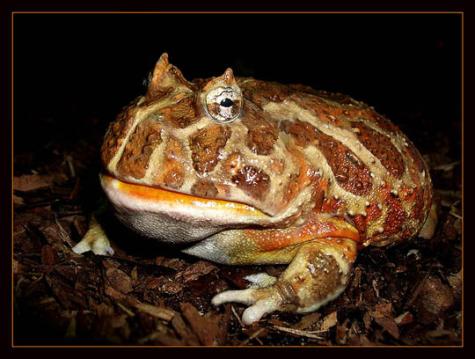 Словарь Ожегова С.И., Шведовой Н.Ю.
Добро – нечто положительное, хорошее, полезное, противоположное злу.

Зло – нечто дурное, вредное, противоположное добру.
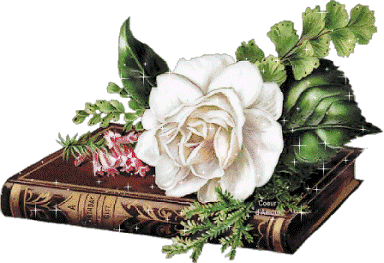 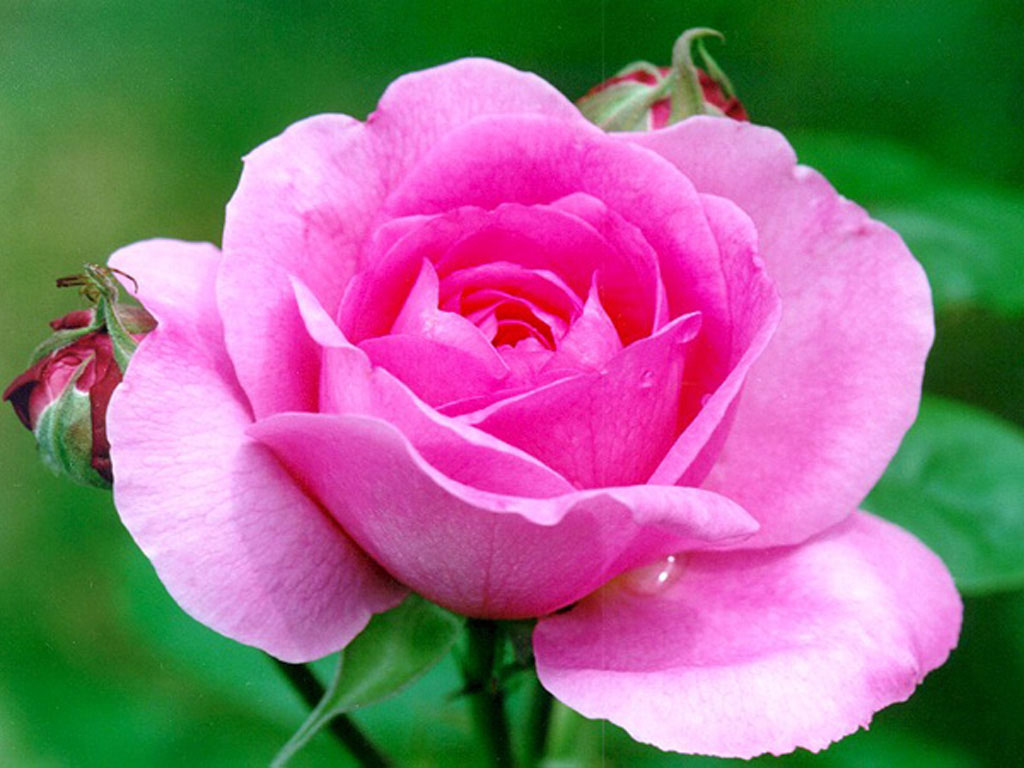 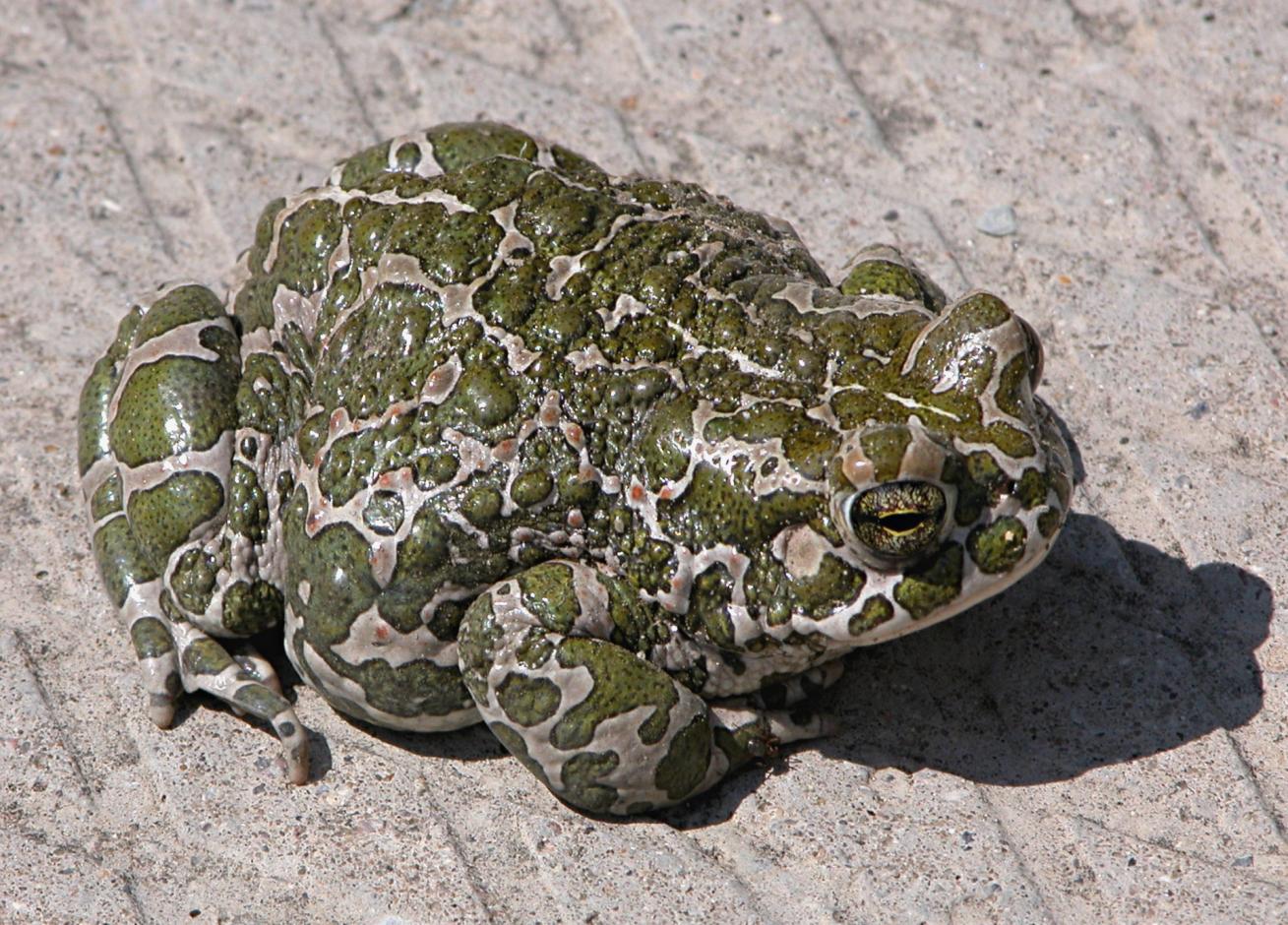 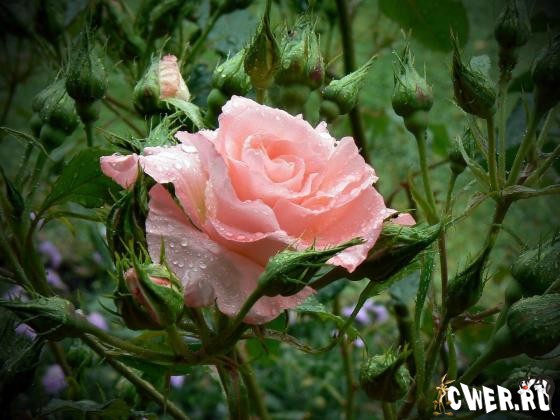 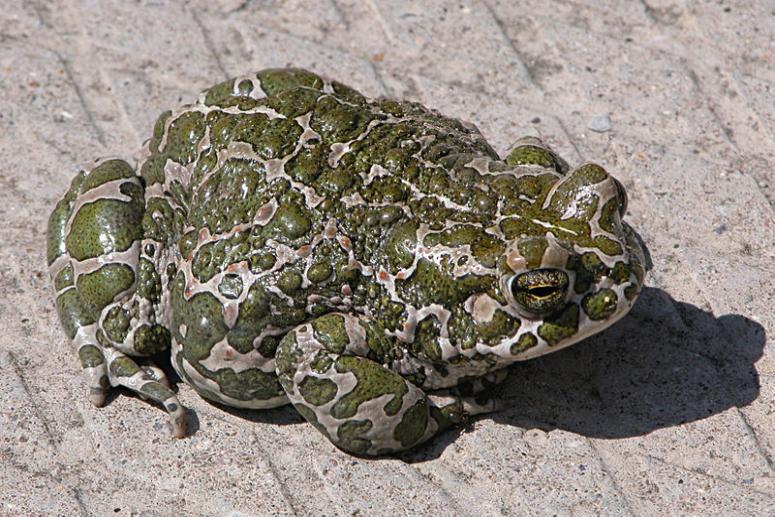 Жаба – символ
 зла
Роза – символ добра
«Если ты оставил после себя след красоты души, то будь уверен, что выполнил свою миссию на земле...»
Всеволод
 Михайлович 
Гаршин
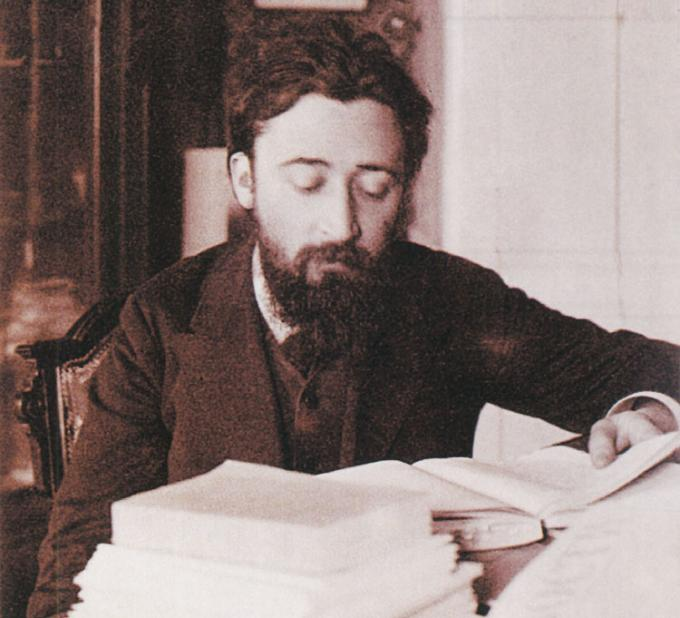 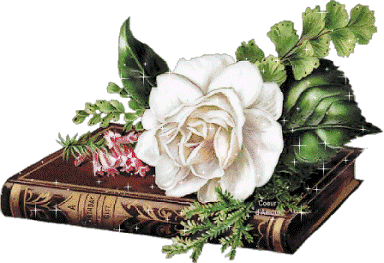 Соедините стрелками  к какому 
персонажу подходят слова:
«нежная и роскошная»«липкие бока»
«прозрачные слезинки»
«местечко потемнее
«голубое небо» 
«словами и молитвой»
«плоское брюхо»
« свежий аромат»
«жирная и старая»
«пение соловья»
«символ добра»
«символ зла»
«жизнь прошла недаром»
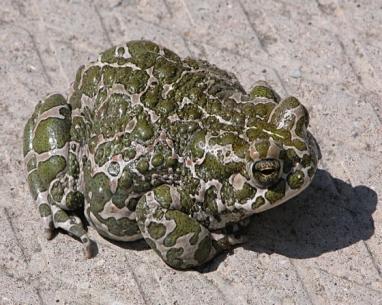 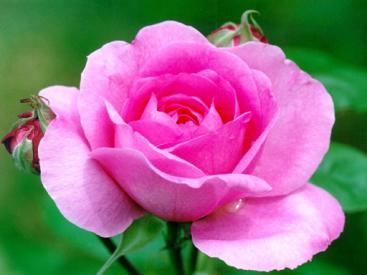 «Лист самооценки»
Соедините стрелками с буквой «Я»
Получил удовольствие
Узнал что-то новое
Я
Научился
Ничего не понял
Расстроился
Удивился
Домашнее задание
Для всех
Для желающих
Хрестоматия 1 часть  стр.165 
   ответить на вопрос №1.
Работать в тетради  №1.
Хрестоматия 1  часть стр. 165 ответить на вопрос  №2
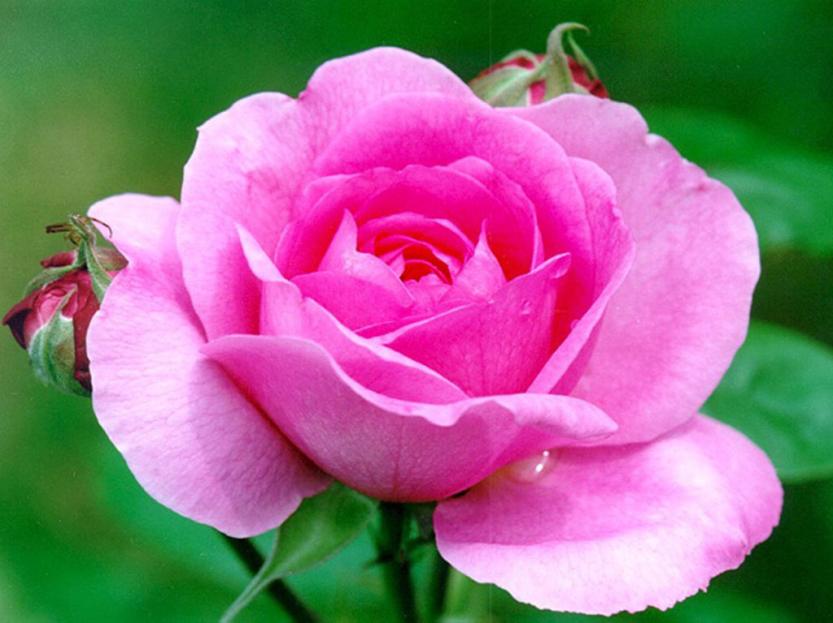 Пусть ваша душа будет также прекрасна, 
как этот удивительный цветок. 
Учитесь у мира только хорошему.
Кроссворд к «Сказке о розе и жабе» В. М.Гаршина
По горизонтали:
4.Как звали мальчика, который любил сидеть в цветнике?
6.Имя автора сказки о жабе и розе.
1.Где росла роза?
5.Чем укололась жаба?
8.Как звали сестру мальчика?
9.Кто хотел слопать розу?
По вертикали:
3.Кто пел песни цветам?
7.Что упало со щеки девочки?
2.Место,где хранили розу, когда она завяла?